Daily message
Today , we are going to subtract numbers within 10.
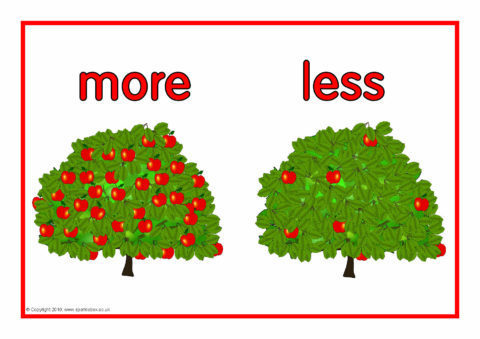 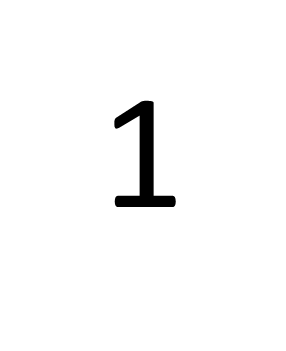 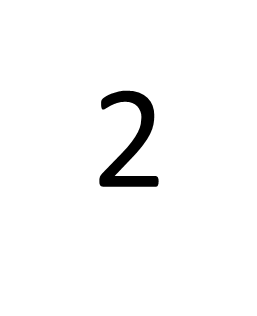 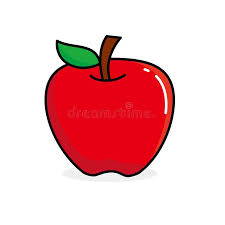 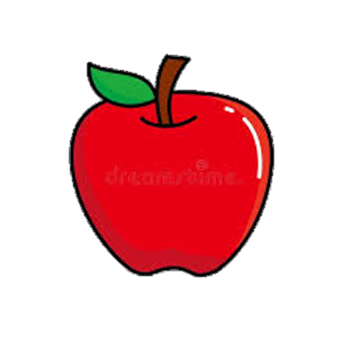 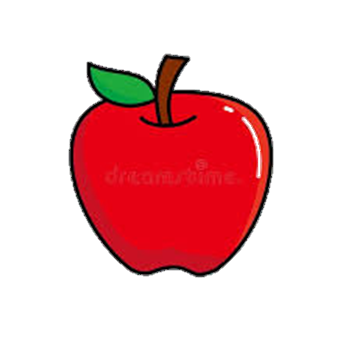 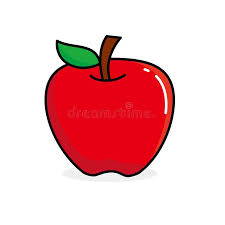 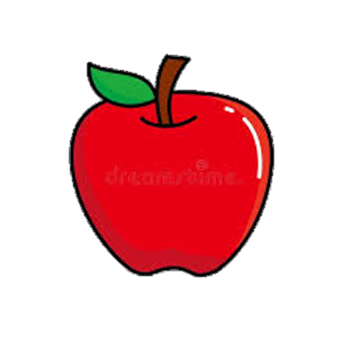 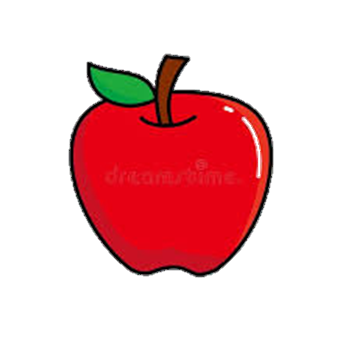 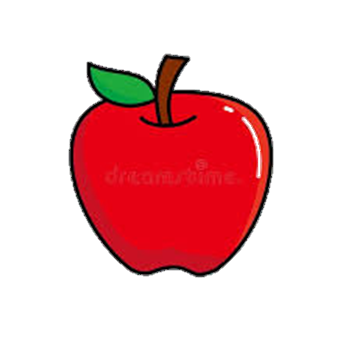 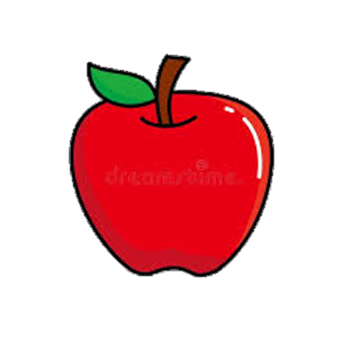 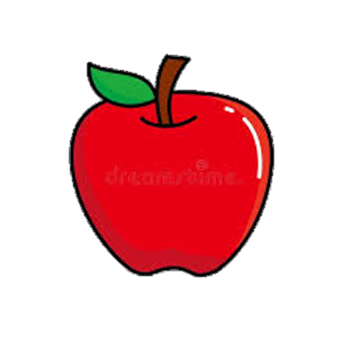 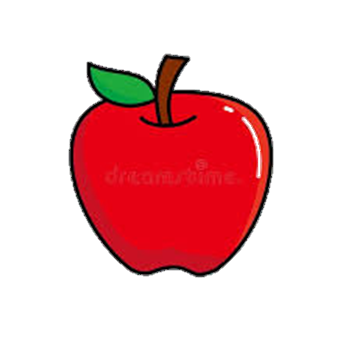 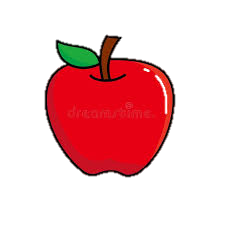 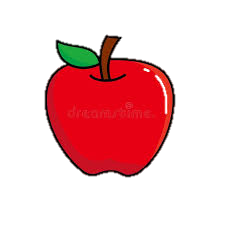 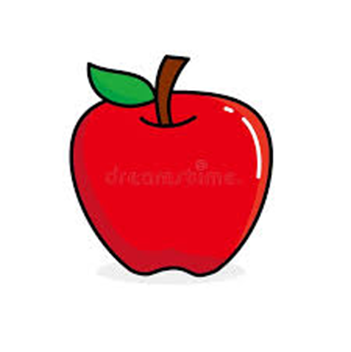 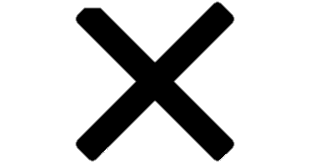 7-1=
6
7
10-1=
10
9
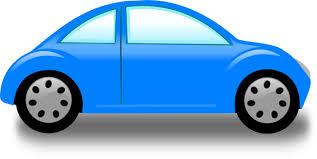 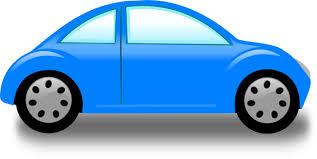 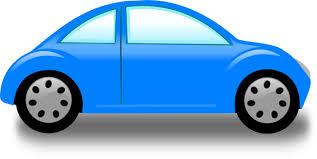 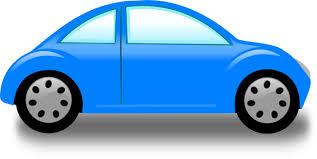 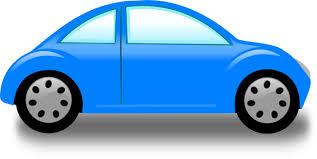 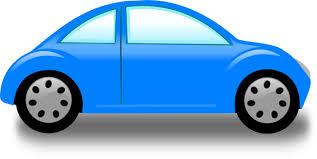 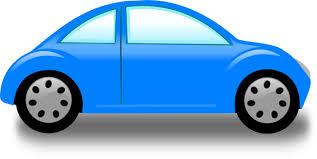 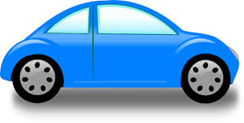 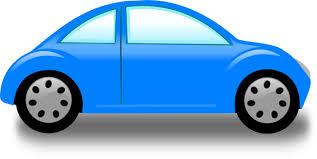 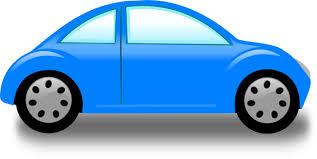 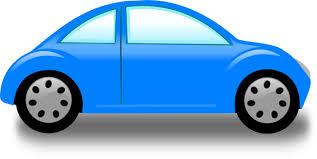 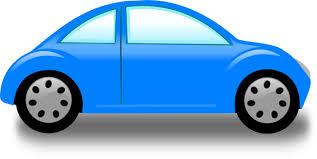 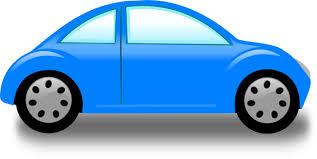 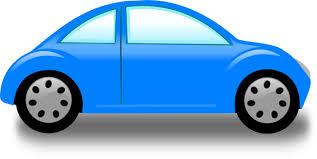 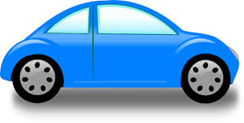 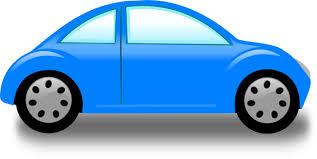 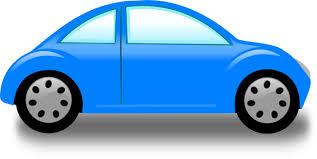 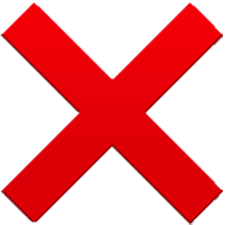 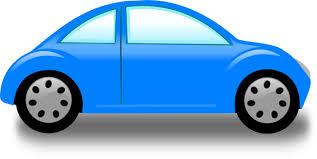 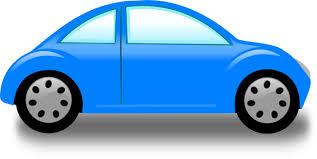 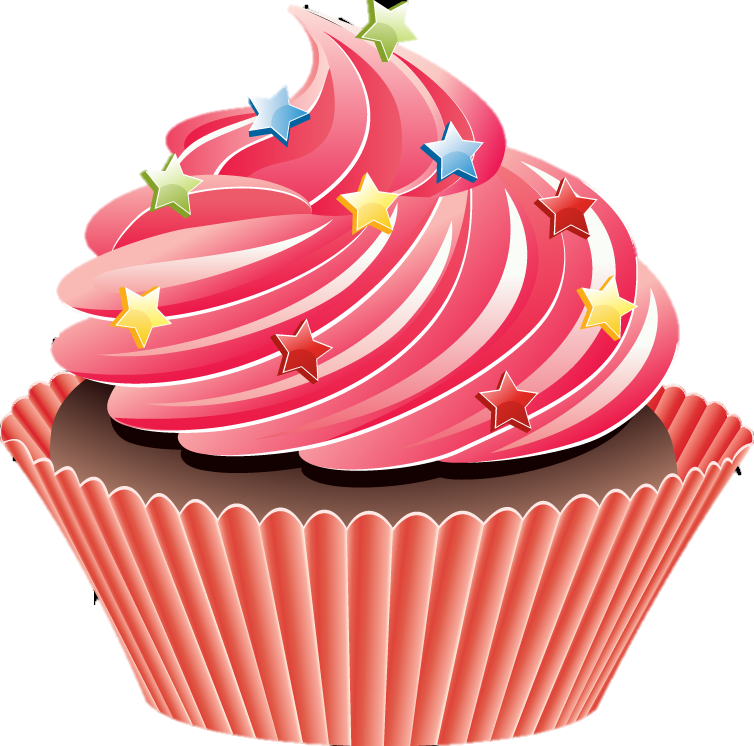 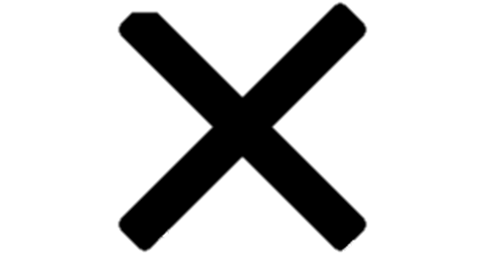 I
0
4
One less than  5  =


One less than  6  =


One less than  1  =
5
0
7
One less than  8  =


One less than  2  =


One less than 3  =
I
2
9
One less than  10   =


One less  than   7   =


One less than   9    =
6
8
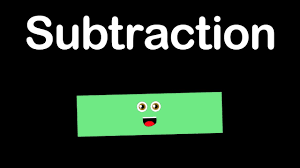 6
7  -    1    =
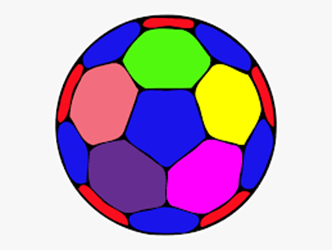 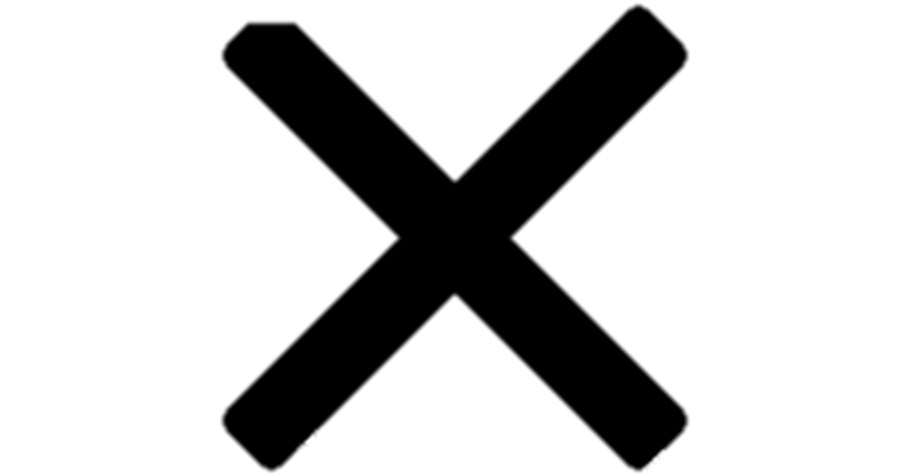 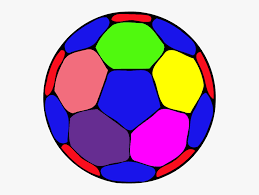 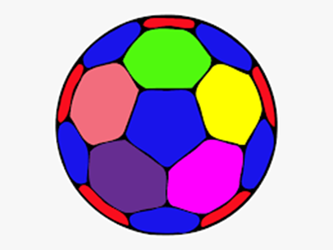 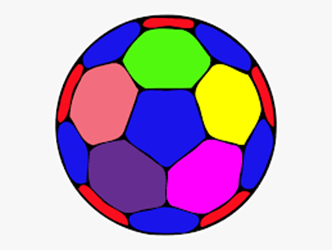 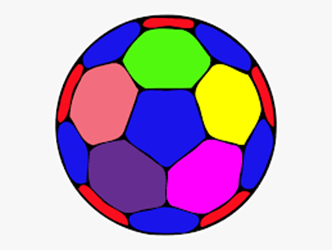 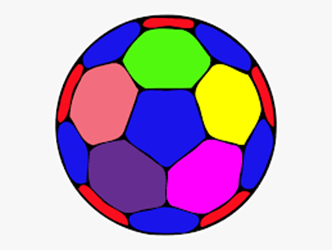 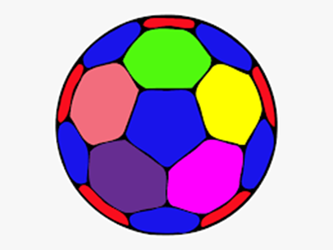 9      -     3     =
6
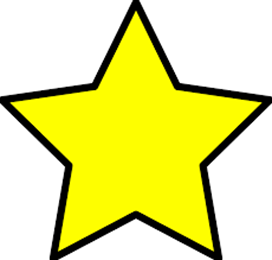 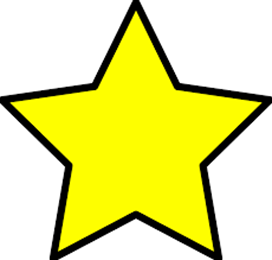 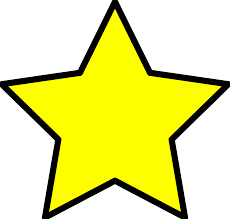 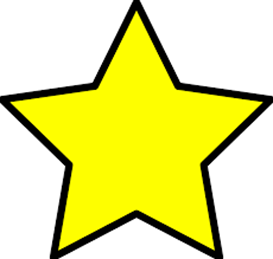 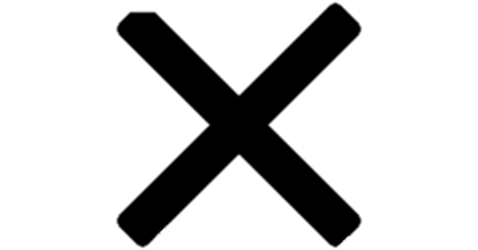 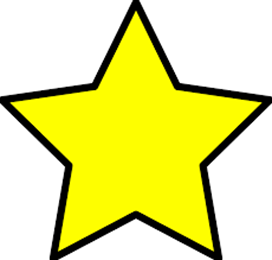 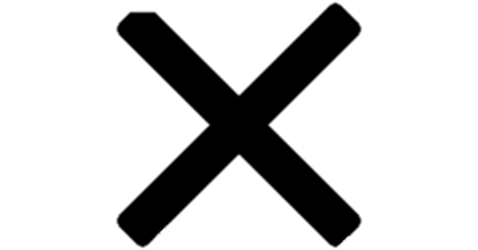 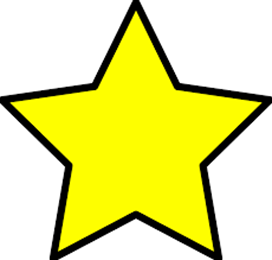 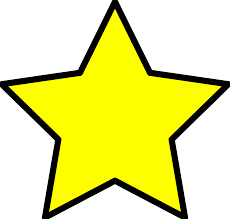 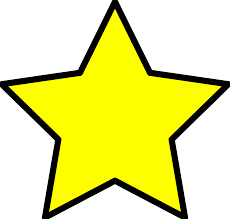 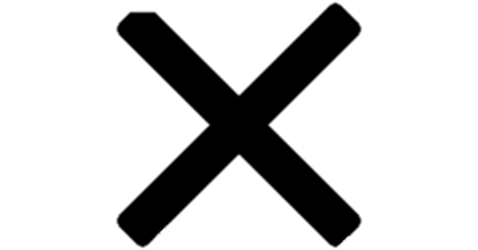 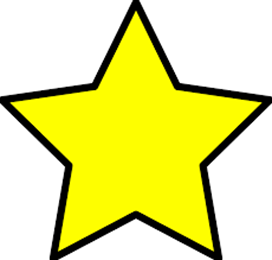 3
10       -     7      =
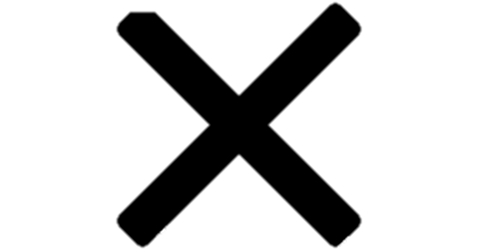 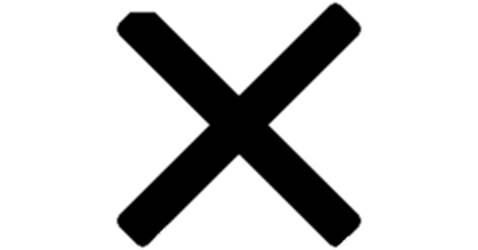 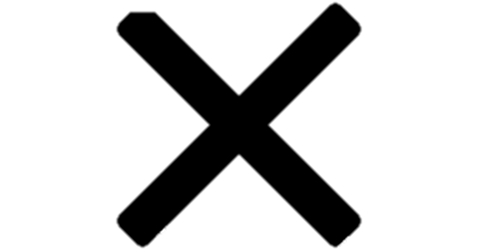 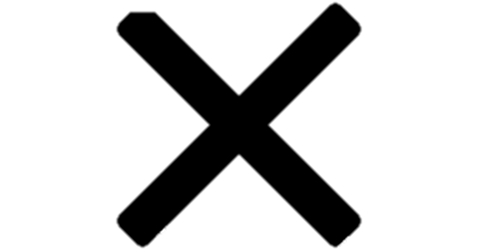 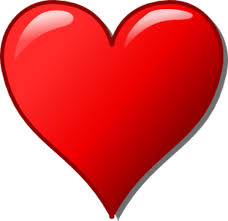 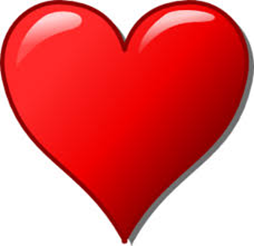 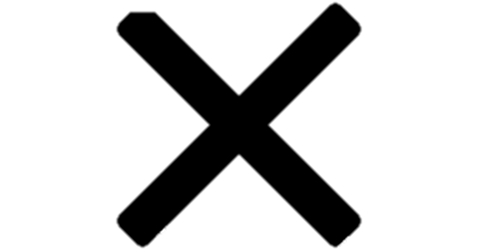 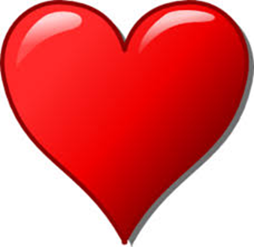 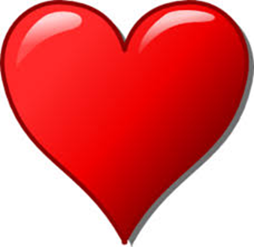 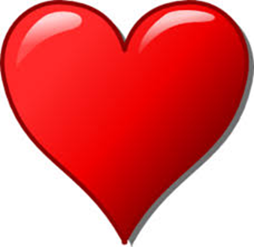 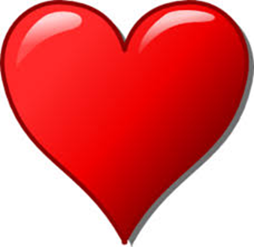 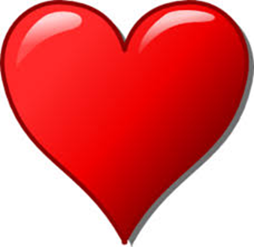 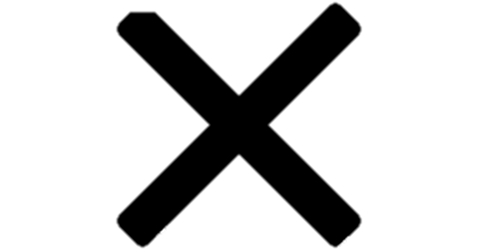 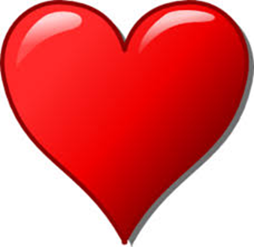 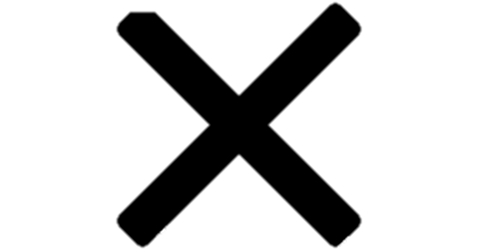 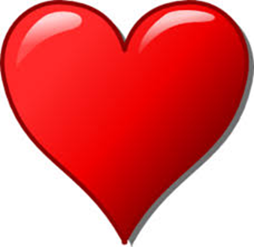 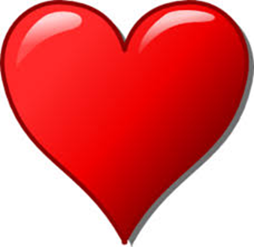 5    -     3       =
2
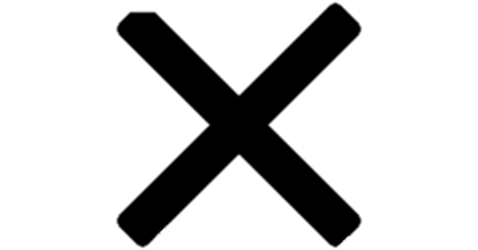 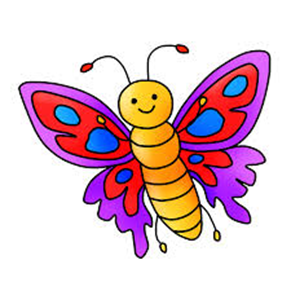 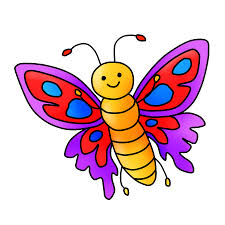 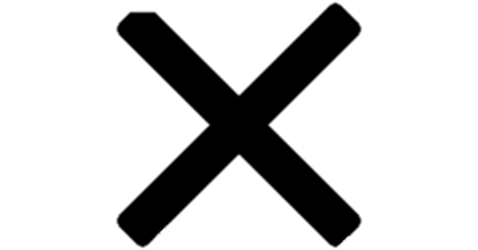 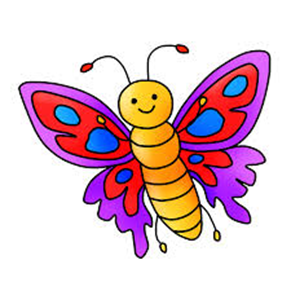 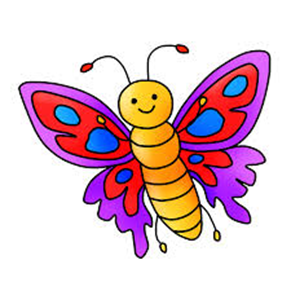 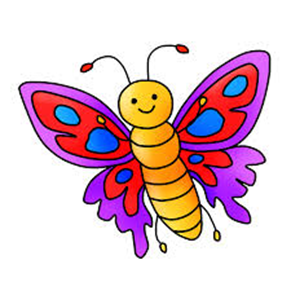 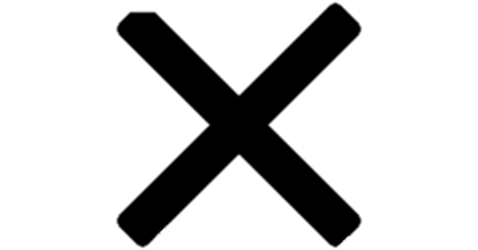 3     -     1    =

4    -     3     =

3   -    3       =
2
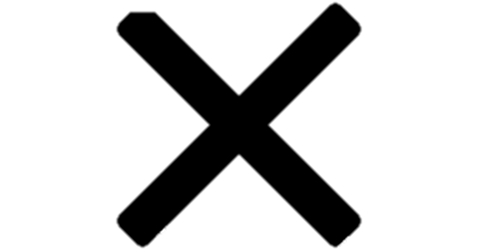 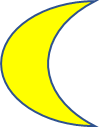 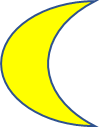 I
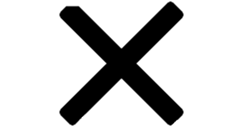 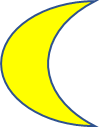 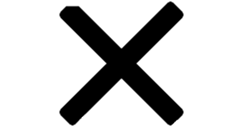 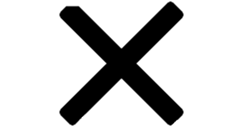 0
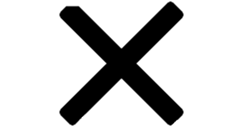 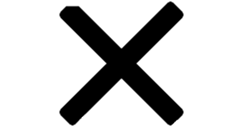 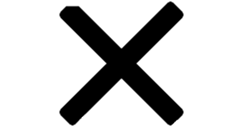 1
7   -   6     =

8  -    3    =

10  -   4    =
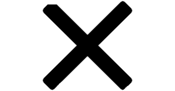 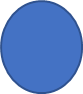 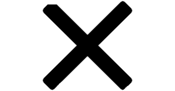 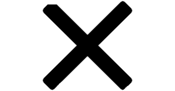 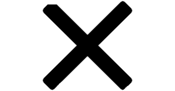 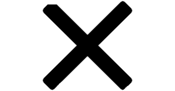 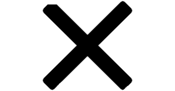 5
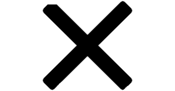 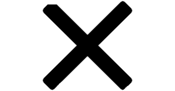 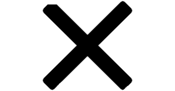 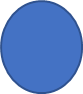 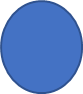 6
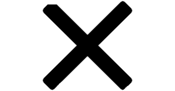 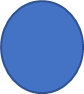 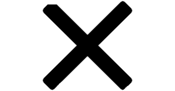 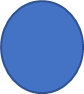 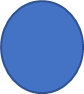 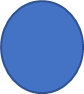 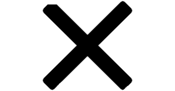 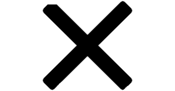 1
1    -    0     =

5   -    3      =

4   -   4       =
2
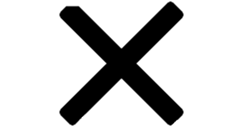 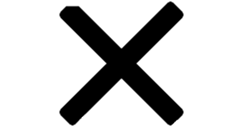 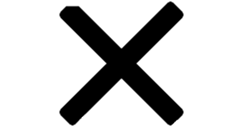 0
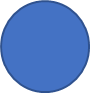 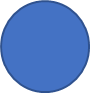 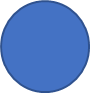 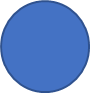 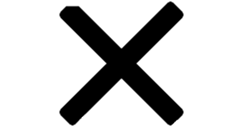 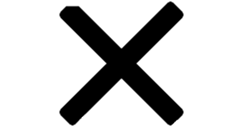 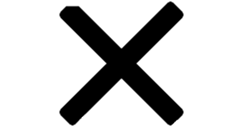 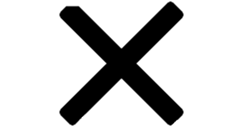 0
5  -  5 =

4  -  0  =

3  -  1  =
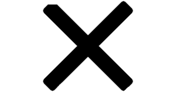 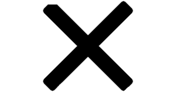 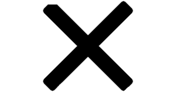 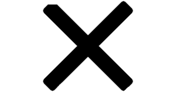 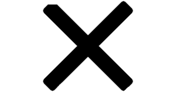 4
2
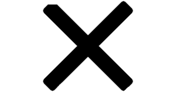